Propeller Design
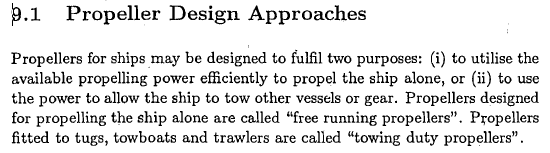 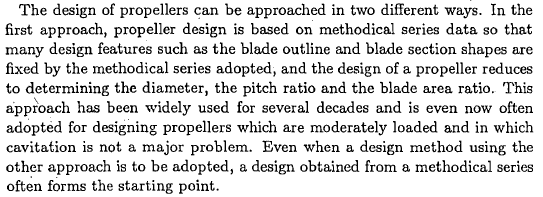 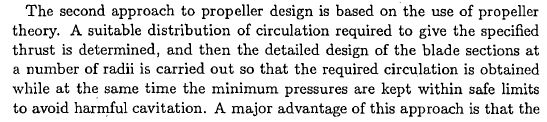 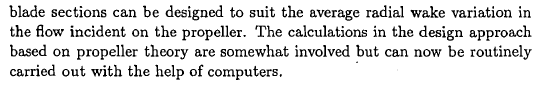 General Considerations in Propeller Design-1
Propeller Rpm:
Determined by the propulsion plant.
Resonance risk with the natural frequencies of vibration of the hull and shafting system
High rpm may increase propeller cavitation risk
Low rpm results in large propeller diameter (high effiecency)

Number of blades:
The larger number of blades the smaller is the exciting force per blade.
The smaller number of blades the greater is the opt,mum propeller diameter (higher efficiency but heavier propeller)

Pitch ratio:
Governs the power that it will absorb in given operating conditions

Blade area ratio:
Considerations of cavitation.

Propeller Diameter:
Clearances are important
General Considerations in Propeller Design-2
Aft Rake:
Increase the clearances between the hull and the propeller tips and leading edges.
Results in higher efficiency
But causes an increase in the bending moment due to the centrifugal forces since requiring thicker blades (lower efficiency)
Slow running propellers may have a rake aft up to 15 degrees, but in high rpms aft rake is best avoided

Skewback:
Results in a lower magnitude of unstready forces generated by the propeller in circumferentially varying wake.
Heavily skewed blades have low backing efficiencies, are difficult to manufacture and require special strength considerations.

The radial distribution of loading:
The variation of circulation with Radius upon which the radial distribution of thrust.
İs normally made optimum for the given average wake at each Radius.
May be decrease towards the blade tips to reduce cavitation, blade stress and propeller induced hull vibration.
General Considerations in Propeller Design-3
The shape of expanded blade outline:
İs chosen in accordance with the radial load distribution.
The higher the load the greater the blade width (limit the cavitation)
Narrow blade tips result in increase in propeller efficiency but also a greater risk of harmful cavitation.

Blade Sections:
Naca16, Naca66 sections with a=0.8 and a=1.0 mean lines are used.
The Propeller Design using Methodical Series Data
May be used to design both free running and towing duty propellers
The MARIN-B Series is widely used for propeller design because it has excellent performance characteristics, particularly for moderate loadings.
For heavily loaded propellers used in high speed case, the Gawn Series may be preferred. (segmental blade sections, less cavitation risk)
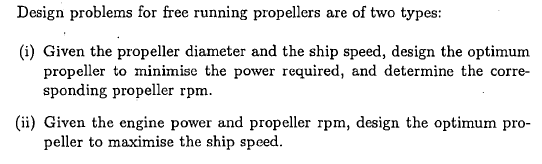 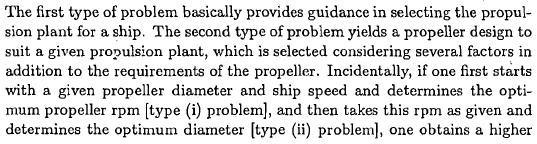 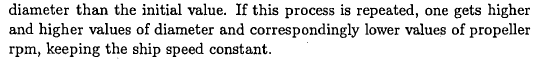 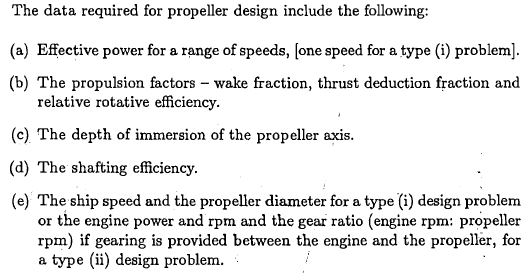 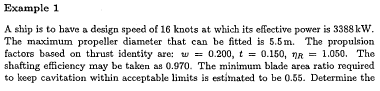 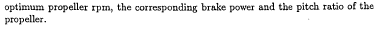 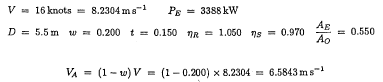 The Output will be

HESAPLARDA WAGENINGEN B SERISI KULLANILMISTIR

 SECILEN PERVANE =  50. PERVANEDIR

 P/D= .990
 J=  .791 Kt=  .144 10Kq=  .266 eta=  .683
 Bp=   9.6915 delta= 128.0115
 T=    484.29 kN  Va=   8.230 m/s  RHO = 1025.0 kg/m3
 Z = 5. EAR =  .550 D =  5.500 m
 Vtip= 32.69 m/s
 RPS=  1.892 dev/san RPM= 113.50 TORK= 491.217 kNm Pd= 5838.4 kW
 
 TAM OLCEGE EKSTRAPOLASYONDA
 VISKOZ DUZELTME YAPILMAMISTIR
Therefore Option 1 can ve used in Program ‘Propcalc’
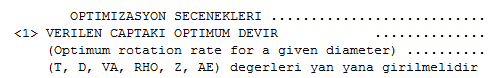 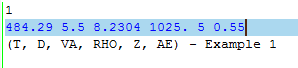 Data line
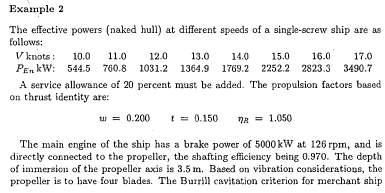 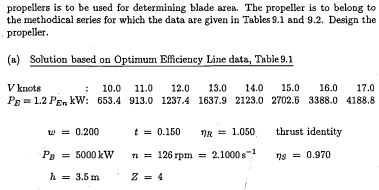 The design will be carried on 16 knots of speed. Therefore Option 2 can be used
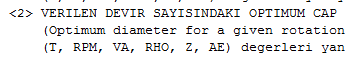 Pervane Karakteristikleri - Kt/J^4 =  1.109
 ---|-------|-------|--------|--------|--------|------------|----------|
  i    P/D      J       Kt      10Kq     eta0       Bp          delta
 ---|-------|-------|--------|--------|--------|------------|----------|
   1   .500    .456     .0481    .0757    .4607    20.4646     221.9395
  32   .810    .593     .1367    .2035    .6336    17.4500     170.8904
  33   .820    .596     .1400    .2094    .6341    17.4429     169.8783
  34   .830    .600     .1433    .2155    .6345    17.4380     168.8901
  91  1.400    .745     .3419    .7281    .5569    18.6132     135.8922
 ---|-------|-------|--------|--------|--------|----- ------|-----------|
 HESAPLARDA WAGENINGEN B SERISI KULLANILMISTIR
 SECILEN PERVANE =  33. PERVANEDIR
 P/D= .820
 J=  .596 Kt=  .140 10Kq=  .209 eta=  .634
 Bp=  17.4429 delta= 169.8783
 T=    484.22 kN  Va=   6.584 m/s  RHO = 1025.0 kg/m3
 Z = 4. EAR =  .550 D =  5.260 m
 RPS=  2.100 dev/san RPM= 126.00 TORK= 381.024 kNm Pd= 5027.5 kW
 TAM OLCEGE EKSTRAPOLASYONDA
 VISKOZ DUZELTME YAPILMAMISTIR
CAVITATION CHECK ACCORDING TO SUGGESTIONS UPPER LIMITS OF THE BURRIL’S MERCHANT SHIPS
Since AE/A0=0.482 is less than the value 0.55, cavitation is OK.
Actually the EAR should be reduced to that value and whole calculation is repeated.
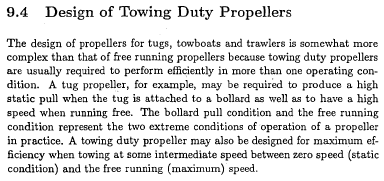 Multi-speed gearbox can be used
CPP can be used
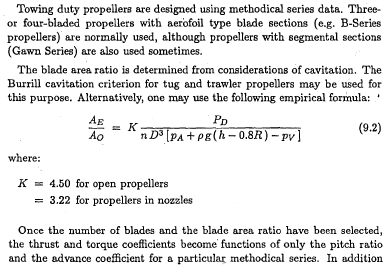 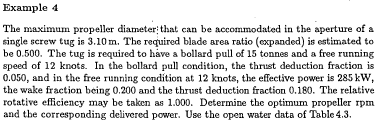 The following output is obtained

  Pervane Karakteristikleri - Kt/J^2 =  0.234

  i    P/D      J       Kt      10Kq     eta0       Bp          delta
 ---|-------|-------|--------|--------|--------|------------|---------|
   1  0.500  0.460   0.0495   0.0768   0.4716    20.1862     220.1225
  11  0.600  0.530   0.0658   0.0996   0.5575    16.0997     190.8884
  90  1.390  0.995   0.2315   0.5230   0.7013     7.6505     101.7378
  91  1.400  1.000   0.2339   0.5305   0.7018     7.6101     101.2312
 ---|-------|-------|--------|--------|--------|----- ------|-----------|
 HESAPLARDA WAGENINGEN B SERISI KULLANILMISTIR
 SECILEN PERVANE =  90. PERVANEDIR
 P/D=1.390
 J= 0.995 Kt= 0.232 10Kq= 0.523 eta= 0.701
 Bp=   7.6505 delta= 101.7378
 T=     56.13 kN  Va=   4.938 m/s  RHO = 1025.0 kg/m3
 Z = 4. EAR = 0.500 D =  3.100 m
 Vtip= 15.59 m/s
 RPS=  1.600 dev/san RPM=  96.02 TORK=  39.303 kNm Pd=  395.2 kW
 TAM OLCEGE EKSTRAPOLASYONDA
 VISKOZ DUZELTME YAPILMAMISTIR

The pitch ratio P/D=1.39 is impossible for the Bollard Pull Condition due to the cavitation risk. Instead of this P/D=0.51 is used.
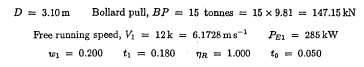 Therefore the program can be run for the first option to determine optimum RPM for D=3.1 m diameter with the data
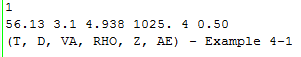 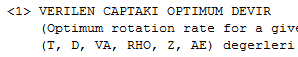 As a result 880kW@180RPM engine data with the propeller D=3.1 m in diameter and P/D=0.6 pitch ratio is enough for satisfying both free running and bollard conditions at the same time. 

The program is runned again with the following data
Therefore the program can be run for the Bollard Pull option to satisfy 15 tons of Static Bollard Pull for D=3.1 m diameter with the following data
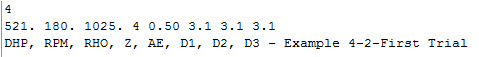 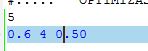 Therefore one obtain the following output which contains «error»

 Pervane Karakteristikleri
 ---|-------|--------|-------|--------|---------|
  i     D(m)   10Kq      P/D      Kt       T(N)
 ---|-------|--------|-------|--------|---------|
 Yaricap D=   3.100 m
 Kq=0.0105 ICIN P/D HESABI MEVCUT PERVANE ICIN MUMKUN  DEGIL
    874.2 < DHP=   521.0 kW<  5321.0
 araliginda olmalidir. Datayi buna gore duzenleyin
Pervane Karakteristikleri
 ---|-------|--------|---------|--------|------------|------------|
  i     J       Kt      10Kq      eta0         Bp         delta
 ---|-------|--------|---------|--------|------------|------------|
  1   0.050   0.2329   0.2262   0.0819     8896.8486    2025.3160
  3   0.100   0.2194   0.2162   0.1615     1537.6758    1012.6580
  7   0.200   0.1894   0.1943   0.3102      257.6870     506.3289
 11   0.300   0.1556   0.1695   0.4383       87.3437     337.5526
 15   0.400   0.1186   0.1415   0.5333       38.8759     253.1645
 19   0.500   0.0785   0.1100   0.5681       19.6169     202.5316
 23   0.600   0.0359   0.0745   0.4595       10.2379     168.7763
 26   0.675   0.0024   0.0452   0.0568        5.9394     150.0234
 ---|-------|--------|---------|--------|------------|------------|

 HESAPLARDA WAGENINGEN B SERISI KULLANILMISTIR
 Z =  4 EAR = 0.500 P/D = 0.600

 TAM OLCEGE EKSTRAPOLASYONDA
 VISKOZ DUZELTME YAPILMAMISTIR
Therefore the second trial is carried on 880 kW engine power and 180 RPM rotation rate with the following data

 Pervane Karakteristikleri
 ---|-------|--------|-------|--------|---------|
  i     D(m)   10Kq      P/D      Kt       T(N)
 ---|-------|--------|-------|--------|---------|
  1   3.100   0.1767   0.502   0.2020   172133.
  2   3.100   0.1767   0.502   0.2020   172133.
  3   3.100   0.1767   0.502   0.2020   172133.
 ---|-------|--------|-------|--------|---------|

17.5 tons of Bollard Performance is obtained for P/D=0.502 pitch ratio (17.5=172133/(1000*9.81))
As a result 2.61*60=157 RPM rotation rate yields to 15 tons of Bollard Pull with 753 kW engine power.